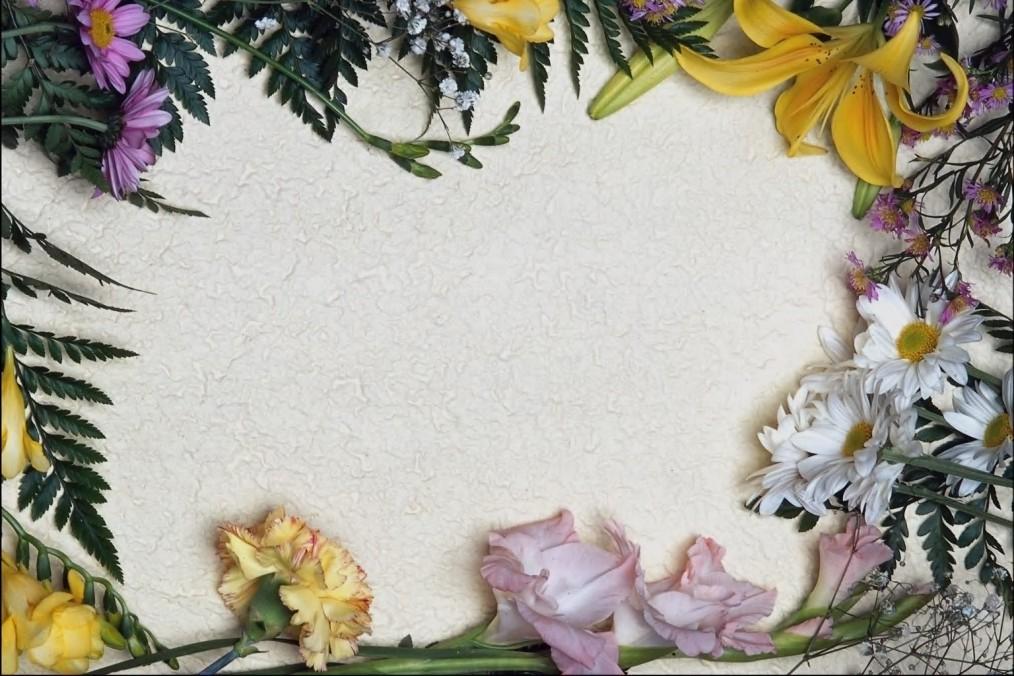 بِسْمِ الله الرَّحمنِ الرَّحيم
عوامل موثردر کشاورزی چیست ؟
عوامل طبیعی وعوامل انسانی
عوامل طبیعی موثردرکشاورزی چیست؟
1- خاک
2- آب
3-آب و هوا
عوامل موثرانسا نی درکشاورزی چیست؟
2- سرمایه
1-نیروی کار
4- موادموردنیاز
3- ابزار ووسایل
محصولات کشاورزی
زراعت
غذای اصلی مردم کشورماچیست؟
گندم وبرنج
استان های تولیدکننده ی برنج رانام ببرید.
1- گلستان
2-مازندران
3-گیلان
4-خوزستان
5- قزوین
6- اصفهان
7- فارس
8-سیستان بلوچستان
بعدازغلات مهم ترین منبع غذایی حبوبات 
ومحصولات جالیزی هستند.
کشت گلخانه ای چه فایده ای دارد؟
1- درمصرف آب صرفه جویی می شود.
2- هرمحصولی رادرهرفصلی می توان کاشت.
درگلخانه چه محصولاتی کشت می شود؟
1- سبزی جات
2- انواع میوه ها
3- محصولات جالیزی
5-قارچ خوراکی
4-گل های زینتی
باغداری
گرمسیر
سردسیر
مشخصات فردی
تهیه وتنظیم =  حمید فرشاد
نام معلم مربوطه= آقای احسانی
کلاس ششم الف . دبستان پسرانه ی شاهد.
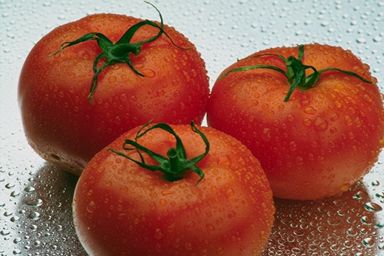 پايان